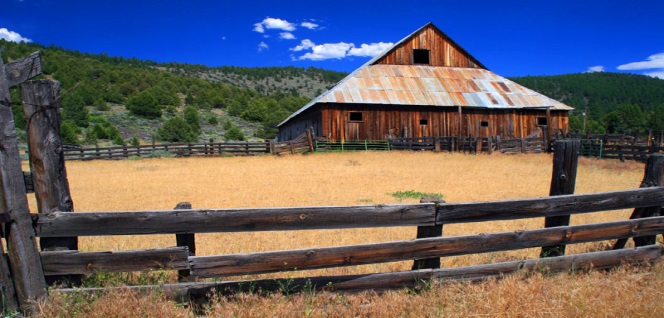 Urban-Rural Variations in Quality of Care and Survival Among Cancer Patients in California
Arti Parikh-Patel, PhD MPH
Cyllene Morris, DVM MPVM
Kenneth W. Kizer, MD MPH

California Cancer Reporting and Epidemiologic Surveillance (CalCARES) Program
Institute for Population Health Improvement
University of California, Davis
Background
Although more urbanized than the nation as a whole, CA has a significant rural land mass, with rural communities spread throughout multiple counties

Rural Californians are older, more economically disadvantaged, and in poorer health than urban residents.

Access to care, socioeconomic status (SES), race/ethnicity, and other factors may mediate the relationship between rurality and quality of cancer treatment and outcomes.

Previous research on the impact of rural place of residence on cancer treatment and outcomes has yielded inconsistent results, due in part to variation in the definition of rurality.
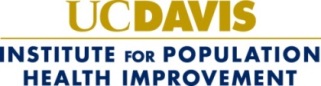 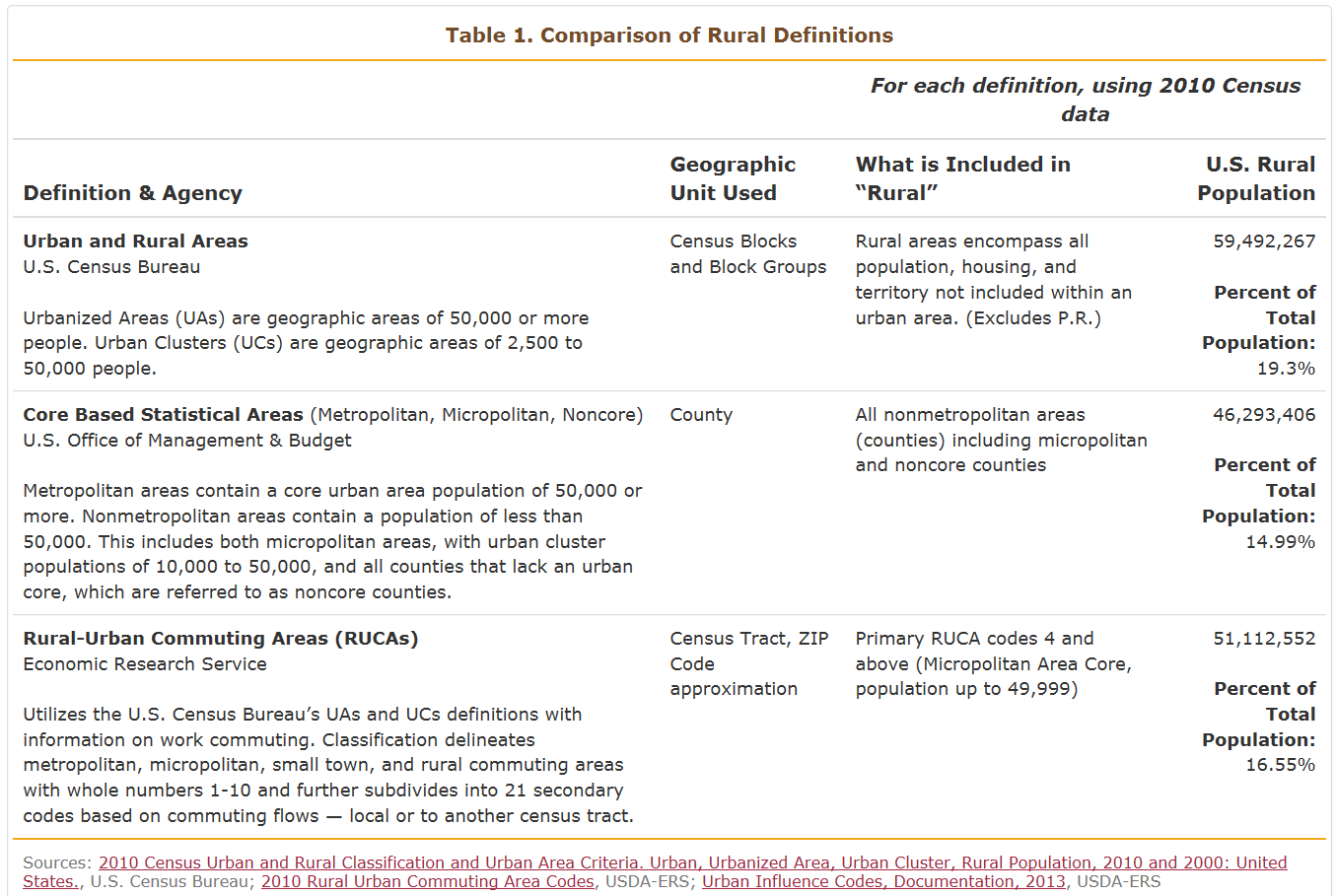 MSSA:  Medical Service Study Area
Defined geographic analysis unit for CA Office of Statewide Health Planning and Development

Grouping of census tracts

Used to determine which areas of the state are deficient in medical services

US Health Resources and Services Administration (HRSA) recognizes MSSAs as “Rational Services Areas”
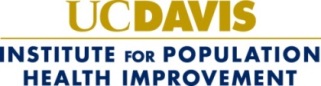 State definition: 80% of total landmass of 156,000 mi2 is rural

Medical Service Study Areas (MSSAs) are sub-county designations

All population centers within the MSSA are within 30 minutes travel time to the largest population center as defined by the California Health Manpower Policy Commission.

 There are 541 MSSAs in California.

Rural MSSAs: ≤250,000 persons per mi2  (n=186) 

Frontier MSSAs: ≤11 persons per mi2  (n=56)
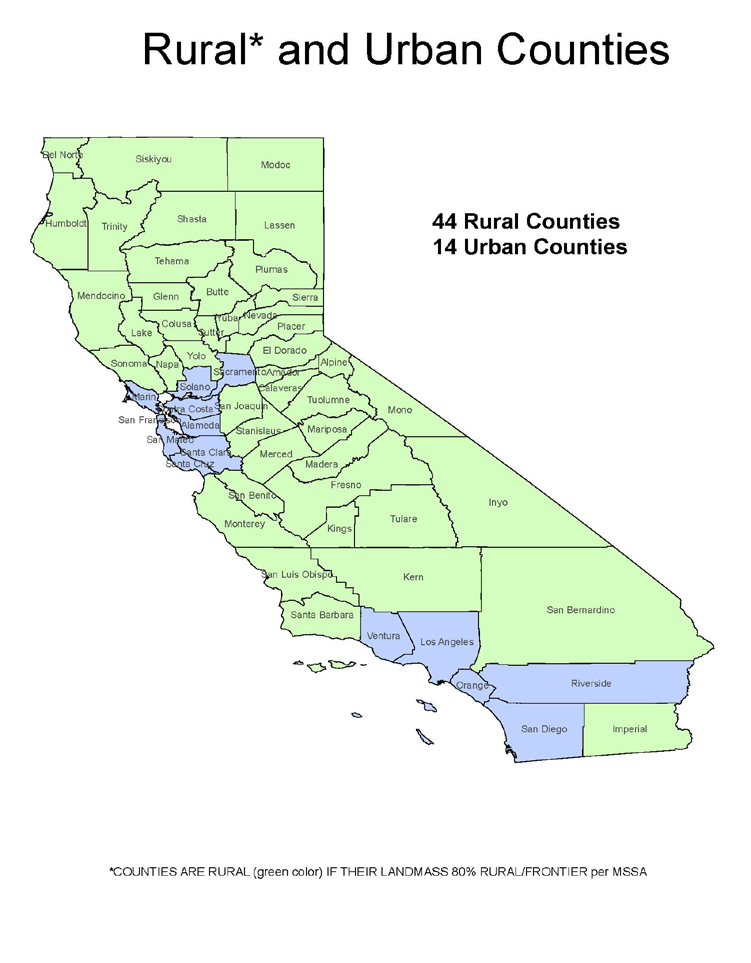 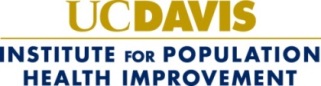 Objectives
Describe differences in demographic and clinical characteristics of urban and rural cancer patients in California

Investigate the independent effects of rural area of residence on quality of cancer care and survival after adjustment for known demographic and clinical risk factors.
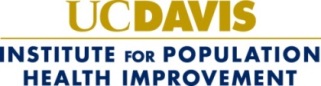 Methods
Breast, ovarian, endometrial, cervix, colon, lung, or gastric cancer patients dx 2004-2016 were identified in the California Cancer Registry (CCR). 

Multivariate logistic regression and Cox proportional hazards models generated to assess the independent effect of rural area of residence on quality of care and survival

Models adjusted for: health insurance type, age, sex, race/ethnicity, comorbidity, and socioeconomic status (SES).
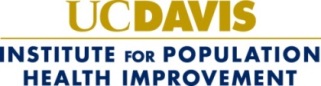 Methods (con’t)
Quality of Care: Commission on Cancer quality measures. 

Urban/Rural: Metropolitan Standard Statistical Areas (MSSA)

SES:  established aggregate score based on patients’ block group of residence at dx; tertiles

Comorbidity: previously validated index; linkage of CCR with statewide hospital discharge, ambulatory care and emergency encounters data
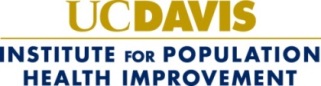 Cancer Type by Urban-Rural Area of Residence, California, 2004-2016 (n=912,853)
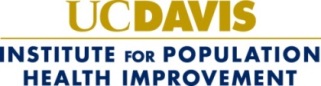 Cancer Type by Urban/Rural Residence, California, 2004-2016 (n=912,853)
% of total
Age Group and Sex by Urban/Rural Residence, California, 2004-2016 (n=912,853)
AGE
SEX
% of categorical total
Race/Ethnicity and SES by Urban/Rural Residence, California, 2004-2016 (n=912,853)
SES
RACE
% of categorical total
Health Insurance Type by Urban/Rural Residence, California, 2004-2016 (n=912,853)
Insurance Type
% of total
Comorbidity and Stage at Diagnosis by Urban/Rural Residence, California, 2004-2016 (n=912,853)
COMORBIDITY
STAGE
% of categorical total
Association Between Rural Area of Residence and Risk of Death, 2004-2016 (n=912,853)
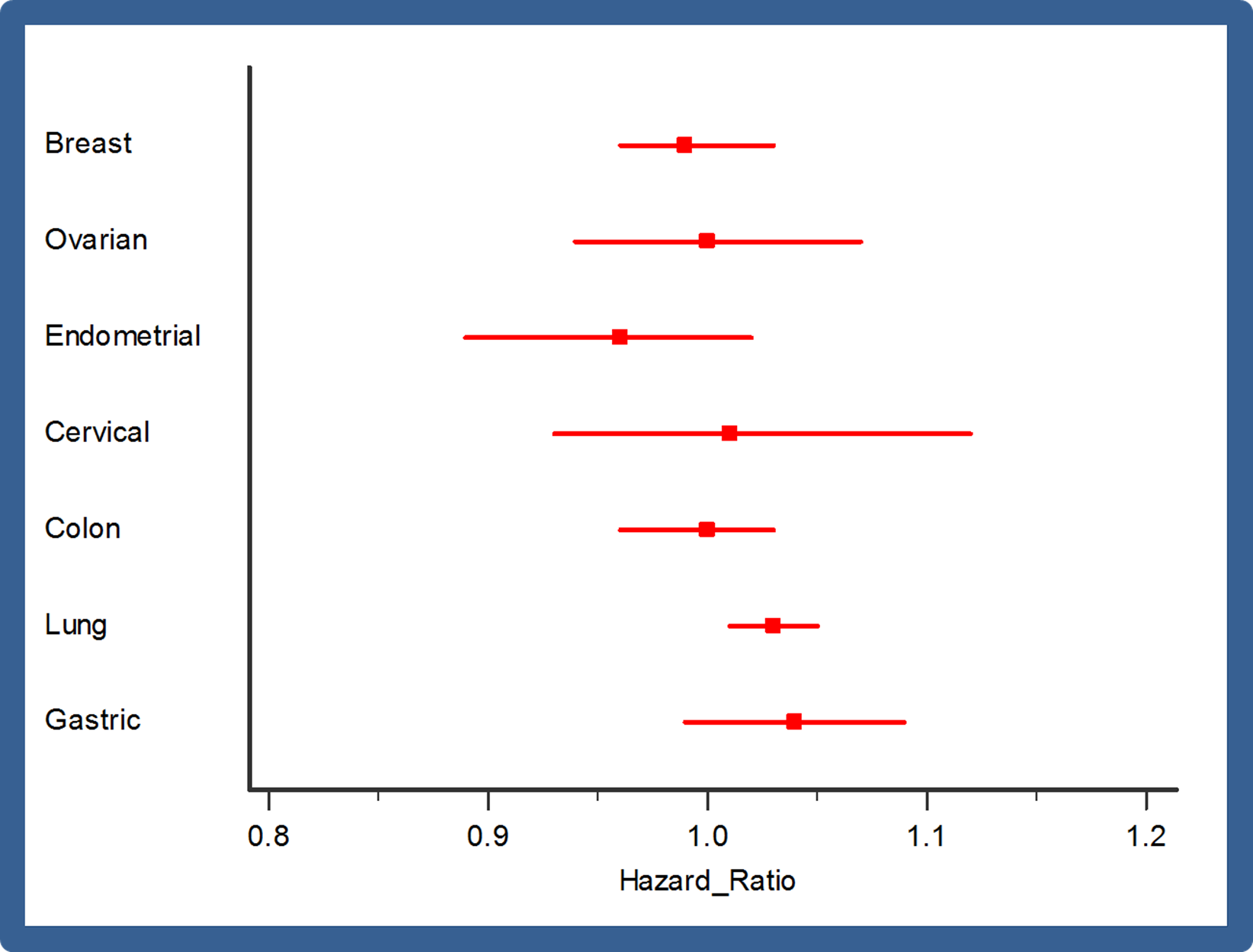 Association Between Urban/Rural Area of Residence and Concordance with Quality Measures by Cancer Type, California, 2004-2016 (n=912,853)1,2
1Adjusted for age, sex, race, SES, insurance type, comorbidity and stage (when appropriate)
2Referent group is urban area of residence at time of diagnosis
Association Between Urban/Rural Area of Residence and Concordance with Quality Measures by Cancer Type, California, 2004-2016 (n=912,853)1,2
1Adjusted for age, sex, race, SES, insurance type, comorbidity and stage (when appropriate)
2Referent group is urban area of residence at time of diagnosis
Association Between Urban/Rural Area of Residence and Concordance with Quality Measures by Cancer Type, California, 2004-2016 (n=912,853)1,2
1Adjusted for age, sex, race, SES, insurance type, comorbidity and stage (when appropriate)
2Referent group is urban area of residence at time of diagnosis
Summary
Rural cancer patients were significantly older, non-Hispanic white, and of lower SES compared to urban residents.

Rurality is an independent predictor of receipt of recommended radiation therapy and surgery for select cancer types. 

This relationship is attenuated after controlling for demographic factors and health insurance type.
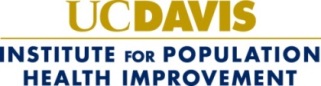 Summary (con’t)
Despite observed differences in quality of care, survival was not different in urban and rural populations in California after adjustment for other demographic factors.

Further research into the individual and structural factors underlying the association between rurality and receipt of recommended treatment is warranted.
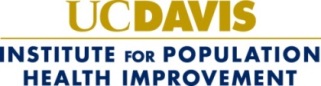 Strengths and Challenges
Population-based study in a large and diverse population

Missing tx information; chemotherapy and radiation known to be underreported

Varying definitions of rurality; Classification of urban/rural: MSSA vs. RUCA
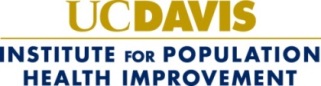 Future Directions
Incorporate structural factors into model:

-physician characteristics (physician speciality, training, experience, caseload)

-hospital characteristics (total surgical volume, hospital type (community, teaching, etc.), certification (ACOS, COC)
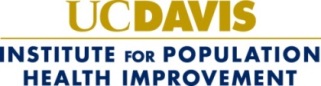 Questions?
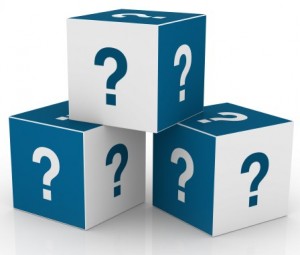 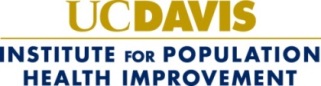 Demographic Characteristics of Cancer Patients by MSSA Urban/Rural Area of Residence, California, 2004-2016 (n=912,853)
Demographic Characteristics of Cancer Patients by MSSA Urban/Rural Area of Residence, California, 2004-2016 (n=912,853)
Demographic Characteristics of Cancer Patients by MSSA Urban/Rural Area of Residence, California, 2004-2016 (n=912,853)